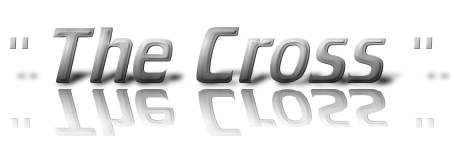 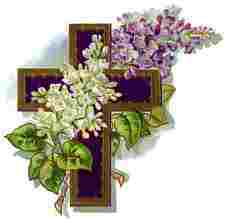 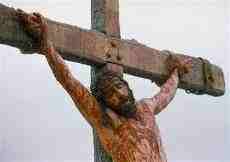 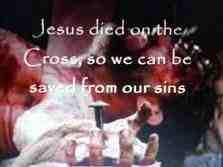 1
Did Jesus Die For Nothing
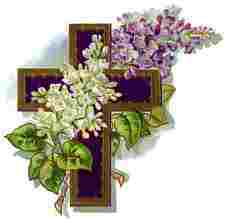 It would be awful if that was the truth, but is it the truth?
  Eph 2:14-18 For He Himself is our peace, who has made both one, and has broken down the middle wall of separation, 15 having abolished in His flesh the enmity, that is, the law of commandments contained in ordinances, so as to create in Himself one new man from the two, thus making peace, 16 and that He might reconcile them both to God in one body through the cross, thereby putting to death the enmity. 17 And He came and preached peace to you who were afar off and to those who were near. 18 For through Him we both have access by one Spirit to the Father.
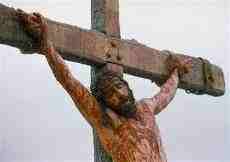 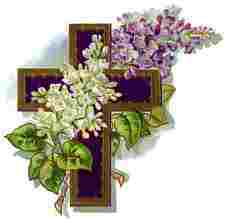 2
Man would have to accept
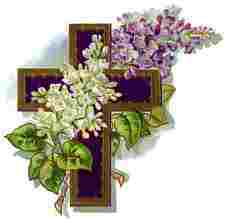 Abolishing the “Law of Moses” 
 Why?  Man could not receive from God what he needed without a change of the law.
 Jesus had to humble himself to make this possible
 Phil 2:5-9  Let this mind be in you which was also in Christ Jesus, 6 who, being in the form of God, did not consider it robbery to be equal with God, 7 but made Himself of no reputation, taking the form of a bondservant, and coming in the likeness of men. 8 And being found in appearance as a man, He humbled Himself and became obedient to the point of death, even the death of the cross.
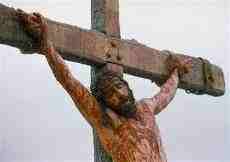 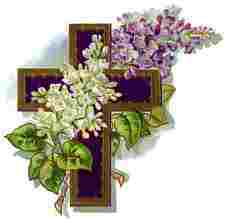 3
Man would have to accept
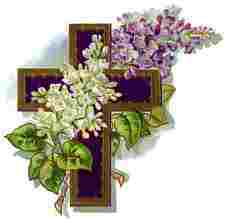 The gospel that Jesus presents to us through the Holy Spirit would have to be accepted
 1 Thess 1:5 For our gospel did not come to you in word only, but also in power, and in the Holy Spirit and in much assurance, as you know what kind of men we were among you for your sake. 
 Today many people only want to accept parts of what God gave us to obey, which is selective obedience and that is not pleasing to God
 2 Cor 10:4-6   For the weapons of our warfare are not carnal but mighty in God for pulling down strongholds, 5 casting down arguments and every high thing that exalts itself against the knowledge of God, bringing every thought into captivity to the obedience of Christ
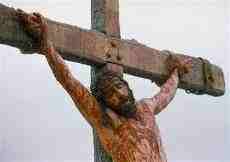 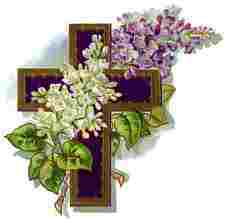 4
Man would have to accept
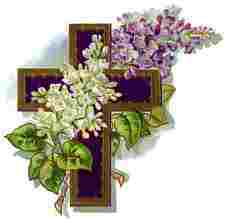 Today we see so many religions struggle with accepting the gospel Jesus sent without adding or eliminating parts that they choose not to follow
  Christ does not give us the liberty to pick and choose commands we are willing to obey
 Rom 6:15-18 Do you not know that to whom you present yourselves slaves to obey, you are that one's slaves whom you obey, whether of sin leading to death, or of obedience leading to righteousness? 17 But God be thanked that though you were slaves of sin, yet you obeyed from the heart that form of doctrine to which you were delivered. 18 And having been set free from sin, you became slaves of righteousness.
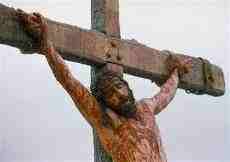 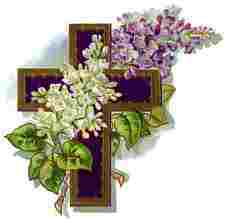 5
What if we disregard it ?
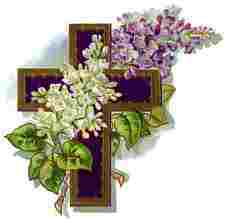 Rom 16:25-27 Now to Him who is able to establish you according to my gospel and the preaching of Jesus Christ, according to the revelation of the mystery kept secret since the world began 26 but now made manifest, and by the prophetic Scriptures made known to all nations, according to the commandment of the everlasting God, for obedience to the faith —  27 to God, alone wise, be glory through Jesus Christ forever. Amen. 
 God expects us to obey his son, his expectation is obedience to the faith
 Nothing less would please him
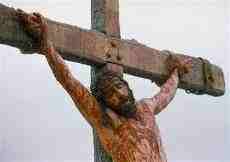 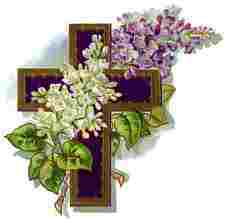 6
What if we disregard it ?
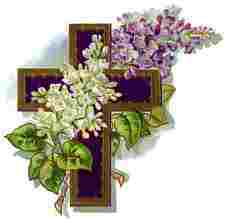 Rom 1:16-17  For I am not ashamed of the gospel of Christ, for it is the power of God to salvation for everyone who believes, for the Jew first and also for the Greek. 17 For in it the righteousness of God is revealed from faith to faith; as it is written, "The just shall live by faith." 
 Paul accepted it just as God gave it and lived by what it commanded
 Often it was not easy for him even though an apostle
 He had struggles each and everyday trying his best to live up to the precepts of Christ
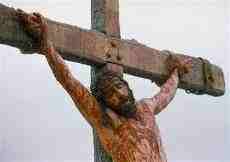 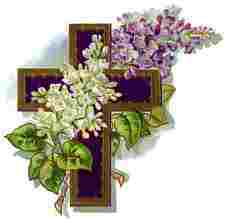 7
What if we disregard it ?
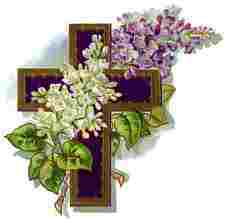 Rom 7:13-18   Has then what is good become death to me? Certainly not! But sin, that it might appear sin, was producing death in me through what is good, so that sin through the commandment might become exceedingly sinful. 14 For we know that the law is spiritual, but I am carnal, sold under sin. 15 For what I am doing, I do not understand. For what I will to do, that I do not practice; but what I hate, that I do. 16 If, then, I do what I will not to do, I agree with the law that it is good. 17 But now, it is no longer I who do it, but sin that dwells in me. 18 For I know that in me (that is, in my flesh) nothing good dwells; for to will is present with me, but how to perform what is good I do not find.
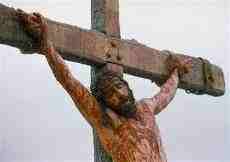 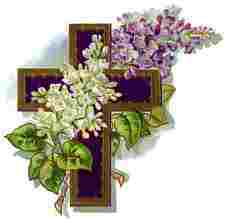 8
Is your best good enough ?
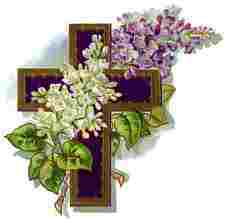 Not if we are disobeying God and some were here
 Eph 5:3-7  But fornication and all uncleanness or covetousness, let it not even be named among you, as is fitting for saints; 4 neither filthiness, nor foolish talking, nor coarse jesting, which are not fitting, but rather giving of thanks. 5 For this you know, that no fornicator, unclean person, nor covetous man, who is an idolater, has any inheritance in the kingdom of Christ and God. 6 Let no one deceive you with empty words, for because of these things the wrath of God comes upon the sons of disobedience. 7 Therefore do not be partakers with them. 
 Great concern here for Christians participating in this evil way of life.   Wrath on WHO?
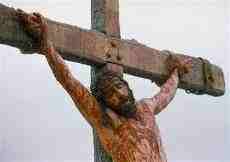 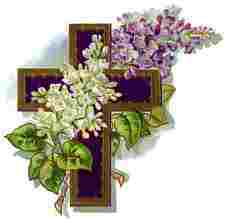 9
If the word – steadfast ?
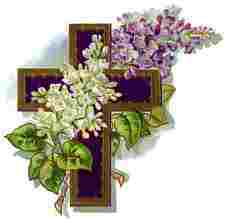 If what God has said is true?
 Heb 2:1-4    Therefore we must give the more earnest heed to the things we have heard, lest we drift away. 2 For if the word spoken through angels proved steadfast, and every transgression and disobedience received a just reward, 3 how shall we escape if we neglect so great a salvation, which at the first began to be spoken by the Lord, and was confirmed to us by those who heard Him,  
 God is holding each of us responsible for knowing and obeying his word the gospel
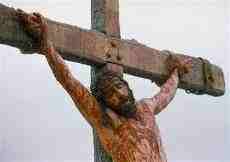 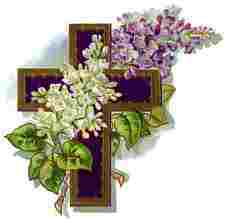 10
Every word – must be obeyed
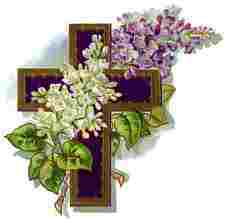 Why is this passage in the Bible if not important
 Heb 4:11-13   Let us therefore be diligent to enter that rest, lest anyone fall according to the same example of disobedience. 12 For the word of God is living and powerful, and sharper than any two-edged sword, piercing even to the division of soul and spirit, and of joints and marrow, and is a discerner of the thoughts and intents of the heart. 13 And there is no creature hidden from His sight, but all things are naked and open to the eyes of Him to whom we must give account. 
 Here he is talking of his people Israel, in past times, that disobeyed and perished.  God still holds man accountable to obedience to the word of God.
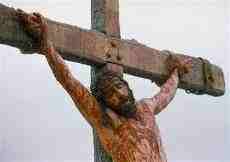 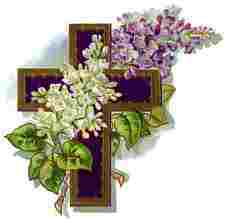 11
Jesus dying becomes a waste
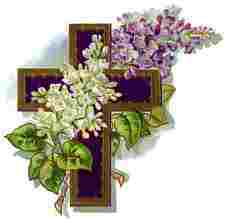 Nothing that the death of Jesus can do for me when I reject the teachings of Christ
 Matt 15:5-9   But you say, 'Whoever says to his father or mother, "Whatever profit you might have received from me is a gift to God" —   6 then he need not honor his father or mother.' Thus you have made the commandment of God of no effect by your tradition.  7 Hypocrites! Well did Isaiah prophesy about you, saying: 8 "These people draw near to Me with their mouth, And honor Me with their lips, But their heart is far from Me.  9 And in vain they worship Me, Teaching as doctrines the commandments of men.'"  NKJV ws set aside the law of God for their traditions
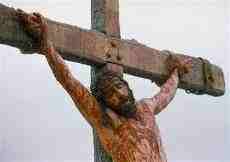 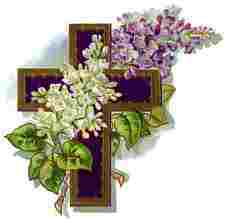 12
Jesus dying becomes trivial
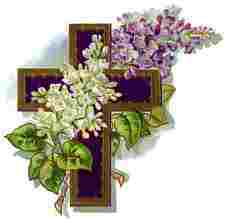 Today religions set aside what God has commanded because they want other things such as instruments of music but what did God command but to sing ?
 Heb 2:12  In the midst of the assembly I will sing praise to You." 
1 Cor 14:15-16  I will sing with the spirit, and I will also sing with the understanding. 
Heb 13:15  Therefore by Him let us continually offer the sacrifice of praise to God, that is, the fruit of our lips, giving thanks to His name.
Mark 14:26   And when they had sung a hymn, they went out to the Mount of Olives. 
Eph 5:19-21  speaking to one another in psalms and hymns and spiritual songs, singing and making melody in your heart to the Lord, 20 giving thanks always for all things to God the Father in the name of our Lord Jesus Christ, 21 submitting to one another in the fear of God.
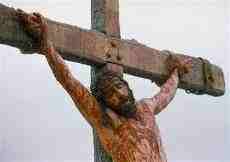 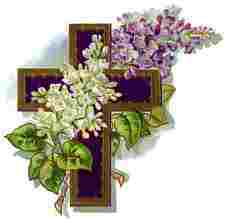 13
Jesus dying becomes trivial
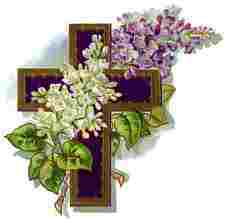 Less about him and more about us
 Call men Reverend when that title belongs to him
 Ps 111:9   He sent redemption unto his people: he hath commanded his covenant for ever: holy and reverend is his name.
 Pope claims to be inspired
 Gal 1:6-8   I marvel that you are turning away so soon from Him who called you in the grace of Christ, to a different gospel, 7 which is not another; but there are some who trouble you and want to pervert the gospel of Christ. 8 But even if we, or an angel from heaven, preach any other gospel to you than what we have preached to you, let him be accursed.
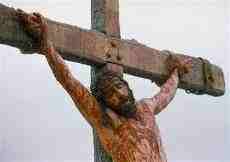 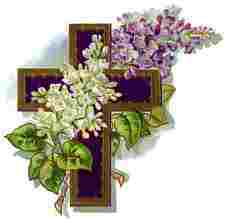 14
Jesus dying becomes trivial
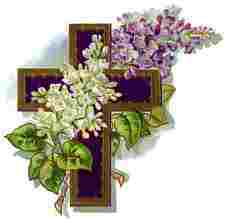 Allow Gay and Lesbian membership and allow them to be preachers and teachers
 Rom 1:24-27 Therefore God also gave them up to uncleanness, in the lusts of their hearts, to dishonor their bodies among themselves, 25 who exchanged the truth of God for the lie, and worshiped and served the creature rather than the Creator, who is blessed forever. Amen. 26 For this reason God gave them up to vile passions. For even their women exchanged the natural use for what is against nature. 27 Likewise also the men, leaving the natural use of the woman, burned in their lust for one another, men with men committing what is shameful, and receiving in themselves the penalty of their error which was due.
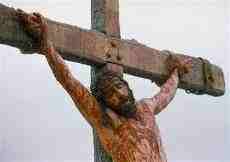 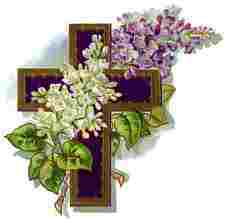 15
Jesus dying becomes trivial
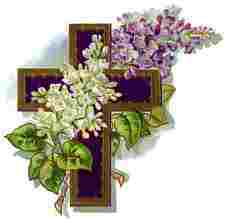 Yielding to the masses for women preachers, it is an outrage to forbid them to preach and take charge
 1 Cor 14:34-37 Let your women keep silent in the churches, for they are not permitted to speak; but they are to be submissive, as the law also says. 35 And if they want to learn something, let them ask their own husbands at home; for it is shameful for women to speak in church. 36 Or did the word of God come originally from you? Or was it you only that it reached?
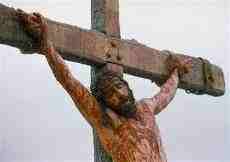 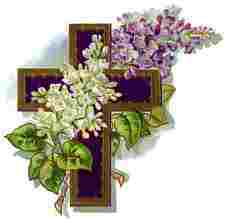 16
Jesus dying becomes trivial
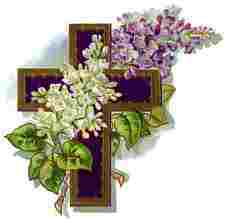 When people today expect to live how they please without respect to Gods commands
 Mark 8:34-38  "Whoever desires to come after Me, let him deny himself, and take up his cross, and follow Me.  35 For whoever desires to save his life will lose it, but whoever loses his life for My sake and the gospel's will save it.  36 For what will it profit a man if he gains the whole world, and loses his own soul?  37 Or what will a man give in exchange for his soul?  38 For whoever is ashamed of Me and My words in this adulterous and sinful generation, of him the Son of Man also will be ashamed when He comes in the glory of His Father with the holy angels."
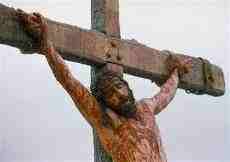 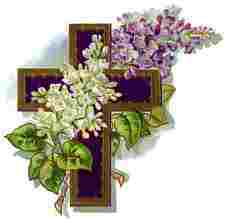 17
If you really want to go to heaven you might want to mend your ways before you staND Before god IN jUDGMENT !
18